Hiroshi Hirai
University of Tokyo
hirai@mist.i.u-tokyo.ac.jp
Combinatorial Optimization
MFO, Oberwolfach, Germany
November 2018
1
[Speaker Notes: I would like to thank organizers for inviting me to this symposium.
I will talk about my recent results on a new direction of discrete convex analysis.]
Discrete Convex Analysis (Murota 96 ～)
Fujishige, Shioura, Tamura,...
♮
Legendre
conjugate
♮
2
[Speaker Notes: Discrete convex analysis, developed by Kazuo Murota, and his collaborators, 
is a theory of convex functions on integer lattice for well-solvable combinatorial optimization problems
including network flow and matroid/submodular optimization.
In this theory, two classes of discrete convex functions have primary roles: the first one is M-convex (or Mnatural convex) function, 
which comes from base exchange property of matroid and have important application in mathematical economics and game theory
the second one is L-convex (or Lnatural-convex) function, which is a generalization of submodular set function to integer lattice,
 and arises as a potential function of network flow. M-convex functions and L-convex functions are in the relationship of Legendre conjugate.
In this talk we focus on Lnatural-convex function.]
♮
L -convex function
(Favati-Tardella 90, Murota 98, 
Fujishige-Murota 00)
♮
3
[Speaker Notes: Lnatural-convex function is a function on Zton satisfying discrete analogue of convexity inequality, 
called the discrete midpoint convexity.
Let us explain the right hand side.
here g is defined on Zton, and is not defined on the midpoint between x and y, which may be half-integral.
This operator rounds up all components that are not integral.
This operator rounds down all non-integral components.]
Important properties of L -convex func.
♮
Kolmogorov-Shioura 09, Murota-Shioura14
4
[Speaker Notes: Lnatural convex functions enjoy several nice properties analogous to ordinary convex functions in Euclidean space.
As in the case of Euclidean convex functions, a local minimizer is a global minimizer.
Here the neighborhood of an integer point x is the union of 0,1 cubes forward x and backward to x
Namely x is a minimizer if and only if x is a minimizer of this neighborhood.
This naturally gives a descend algorithm  to minimize L-natural convex function, called steepest descent algorithm, 
which picks and moves a local minimizer, and repeat until function-value does not change.
Here finding a local minimizer is reduced to submodular function minimization, 
because Lnatural-convex function is submodular on each 0-1 cube.
Interestingly the number of iteration is bounded by l-infinity distance between initial point and minimizers.]
SDA framework brings efficient polynomial time algorithms
to problems for which such algo. were not known:
Applications:
Multicommodity flow
Multifacility location problem
※ we omit ♮
5
♮
Obs: L -convex function is definable in graphic way
local function
submodular
6
L-convexity is definable on oriented trees
c.f. Kolmogorov 11
local function
k-submodular
7
Huber-Kolmogorov 12
Minimum-cost  multiflow
Karzanov 79: half-integrality + pseudo polytime algo.
Karzanov 94: strongly polytime (ellipsoid)
Goldberg-Karzanov 97: combinatorial weakly polytime O(?)
LP-duality + half-integrality + uncrossing
L-convex
8
Node-capacitated multiflow
Garg-Vazirani-Yannakakis 94: dual of LP-relax. of node-multiway cut
Pap 08, 09: half-integrality + polytime algo (ellipsoid)
Babenko-Karzanov 08: combinatorial weakly polytime
L-convex
max submodular flow
9
Multifacility location problem         (a.k.a.  minimum 0-extension problem)
10
L-convex functions on oriented modular graphs
&
Submodular functions on modular semilattices
tree, cube, modular lattice
their product & amalgam,
Euclidean building (type A/C)
modular lattice, polar space,..
(Bandelt-Van de Vel-Verheul 93)
-- generalize previous/other L-convex and submo. func.
11
[Speaker Notes: This is an answer.
If Gamma is orientable modular, problem is polynomial time solvable.
Otherwise, problem is NP-hard.
To prove tractability, we developed a theory of L-convex functions on oriented modular graphs 
and submodular functions on modular semilattices.
Orientable modular graphs include tree, cube, 
Hasse diagram of modular lattices, their Cartesian product
Modular semilattice is a semilattice generalization of modular lattices
Polar space is also an example of modular semilattices.]
[Speaker Notes: This is precisely definition.
G is modular if for every triple of vertices there is a vertex z contained in shortest paths among the triple.
G is orientable if there is an orientation such that every 4-cycle is oriented in this way.
An oriented modular graph is a modular graph endowed with this orientation.
A modular semilattice is exactly a semilattice whose Hasse diagram is oriented modular.]
※ def of L-convex/submo are omitted
13
[Speaker Notes: Then the objective of multifacitiy location problem is L-convex in the Cartesian product of oriented modular graphs.
We can apply the framework of steepest descent algorithm to minimize this objective as before.
Here the local problem is minimization of submodular function on modular semilattice, which is tractbale in VCSP model.
VCSP is an optimization problem whose the objective function is given as sum of functions of small number of variables.
This is an application of Thapper-Zivny criterion for tractability of Valued CSP.
Also linfty bound holds.
Consequently multifacity location problem on orientable modular graph is polynomial solvable.]
♮
111
110
000
100
An analogous property (often) holds 
    for our new submodular / L-convex func.
                 by means of CAT(0) space + convexity
14
Cartan-Alexandrov-Topogonov
CAT(0)-space (Gromov 87)
FACT: CAT(0)-space is uniquely geodesic
            ---> convex function
15
othoscheme complex
(Brady-McCammond 2012)
16
Example
....
...
17
This suggests “continuous” approach to
          submodular optimization on modular lattice.
18
Maximum Vanishing Subspace Problem (MVSP)
vector subspaces
Why is MVSP important / interesting ?
nc-
non-commutative
     variables
Ito-Iwata-Murota 1995
Submodular optimization approach
Hamada-Hirai 2017
MVSP is viewed as a submodular optimization 
                           over the modular lattice of all vector subspaces:

　　　　　　


Apply CAT(0)-space relaxation + Lovász extension
                          convex optimization on CAT(0)-space 

Apply Splitting Proximal Point Algorithm  (Bačák 2014)
                              + its convergence rate (Ohta-Pálfia 2015)
M. Bačák: Convex Analysis and　Optimization in Hadamard Spaces, 
De Gruyter, Berlin, 2014.
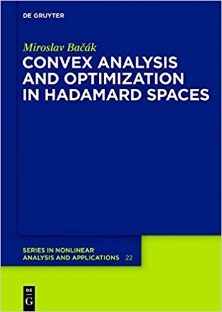 deg det(Det) --- a weighted version of (nc-)rank
H.18
Murota 95
Dieudonné 
determinant
non-commutative
     variables
22
The DCA-inspired framework and algorithm design 
                               for multiflow duality & 0-extension
Submodular optimization on modular lattices
Utilizing non-Euclidean convexity
Challenge going beyond 
          polyhedral approach in combinatorial optimization
23
References
H. Hirai: Discrete convexity and polynomial solvability in minimum 0-extension problems, SODA13, MPA16.
J. Chalopin, V. Chepoi, H. Hirai, D. Osajda: Weakly modular graphs and nonpositive curvature, Mem. AMS, to appear
H. Hirai: L-extendable functions and a proximity scaling algorithm for minimum cost multiflow problem, DISOPT15.
H. Hirai: A dual descent algorithm for node-capacitated multiflow problems and its applications, TALG, to appear
H. Hirai: L-convexity on graph structures, JORSJ18
M. Hamada and H. Hirai: Maximum vanishing subspace problem, CAT(0)-space relaxation, and block-triangularization of partitioned matrix, 2017, arXiv.
H. Hirai: Computing degree of determinant via discrete convex optimization over Euclidean building, 2018, arXiv
24